Acoustics of Speech
Julia Hirschberg and Sarah Ita Levitan
CS 6998
2/8/19
1
Goal 1: Distinguishing One Phoneme from Another, Automatically
ASR: Did the caller say ‘I want to fly to Newark’ or ‘I want to fly to New York’?
Forensic Linguistics: Did the accused say ‘Kill him’ or ‘Bill him’?
What evidence is there in the speech signal?
How accurately and reliably can we extract it?
2/8/19
2
Goal 2: Determining How things are said is sometimes critical to understanding
Intonation
Forensic Linguistics:  ‘Kill him!’ or ‘Kill him?’
TTS: ‘Are you leaving tomorrow./?’
What information do we need to extract from/generate in the speech signal? 
What tools do we have to do this?
2/8/19
3
Today and Next Class
How do we define cues to segments and intonation?
Fundamental frequency (pitch)
Amplitude/energy (loudness)
Spectral features
Timing (pauses, rate)
Voice Quality
How do we extract them?
Praat
openSMILE
libROSA
2/8/19
4
Outline
Sound production
Capturing speech for analysis
Feature extraction
Spectrograms
2/8/19
5
Sound Production
Pressure fluctuations in the air caused by a musical instrument, a car horn, a voice…
Sound waves propagate thru e.g. air (marbles, stone-in-lake)
Cause eardrum (tympanum) to vibrate
Auditory system translates into neural impulses
Brain interprets as sound
Plot sounds as change in air pressure over time
From a speech-centric point of view, sound not produced by the human voice is noise
Ratio of speech-generated sound to other simultaneous sound:  Signal-to-Noise ratio
2/8/19
6
Simple periodic waves
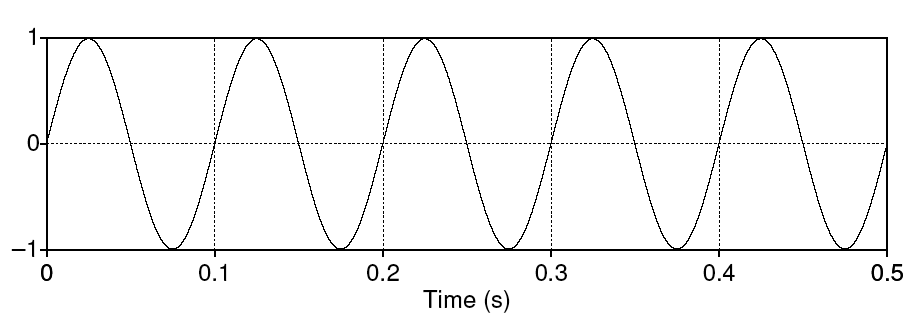 Characterized by frequency  and amplitude
Frequency (f) – cycles per second 
Amplitude – maximum value in y axis
Period (T) – time it takes for one cycle to complete
2/8/19
7
Speech sound waves
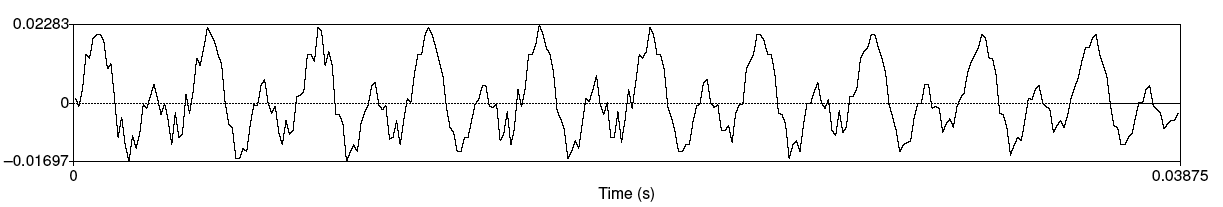 + compression
0 normal air pressure
- rarefaction (decompression)
2/8/19
8
How do we capture speech for analysis?
Recording conditions
Quiet office, sound booth, anechoic chamber
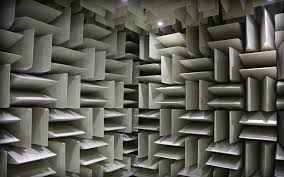 2/8/19
9
How do we capture speech for analysis?
Recording conditions
Microphones convert sounds into electrical current:  oscillations of air pressure become oscillations of voltage in an electric circuit
Analog devices (e.g. tape recorders) store these as a continuous signal
Digital devices (e.g. computers, DAT) first convert continuous signals into discrete signals (digitizing)
2/8/19
10
Sampling
Sampling rate: how often do we need to sample?
At least 2 samples per cycle to capture periodicity of a waveform component at a given frequency 
100 Hz waveform needs 200 samples per sec
Nyquist frequency: highest-frequency component captured with a given sampling rate (half the sampling rate) – e.g. 8K sampling rate (telephone speech) captures frequencies up to 4K
2/8/19
11
Sampling
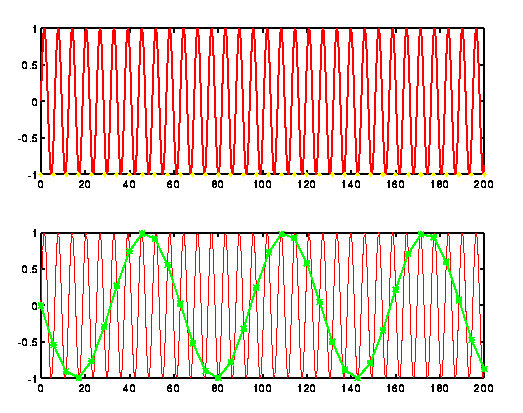 Sampling/storage tradeoff
Human hearing: ~20K top frequency 
Do we really need to store 40K samples per second of speech?
Telephone speech: 300-4K Hz (8K sampling)
But some speech sounds (e.g. fricatives, stops) have energy above 4K…
44k (CD quality audio) vs.16-22K (usually good enough to study pitch, amplitude, duration, …)
Golden Ears…
2/8/19
13
What your phone is not telling you
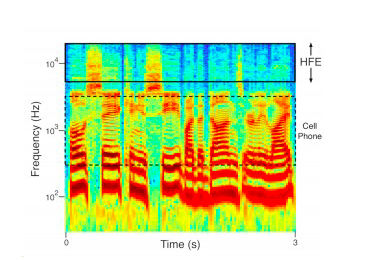 High frequency samples
2/8/19
14
The Mosquito
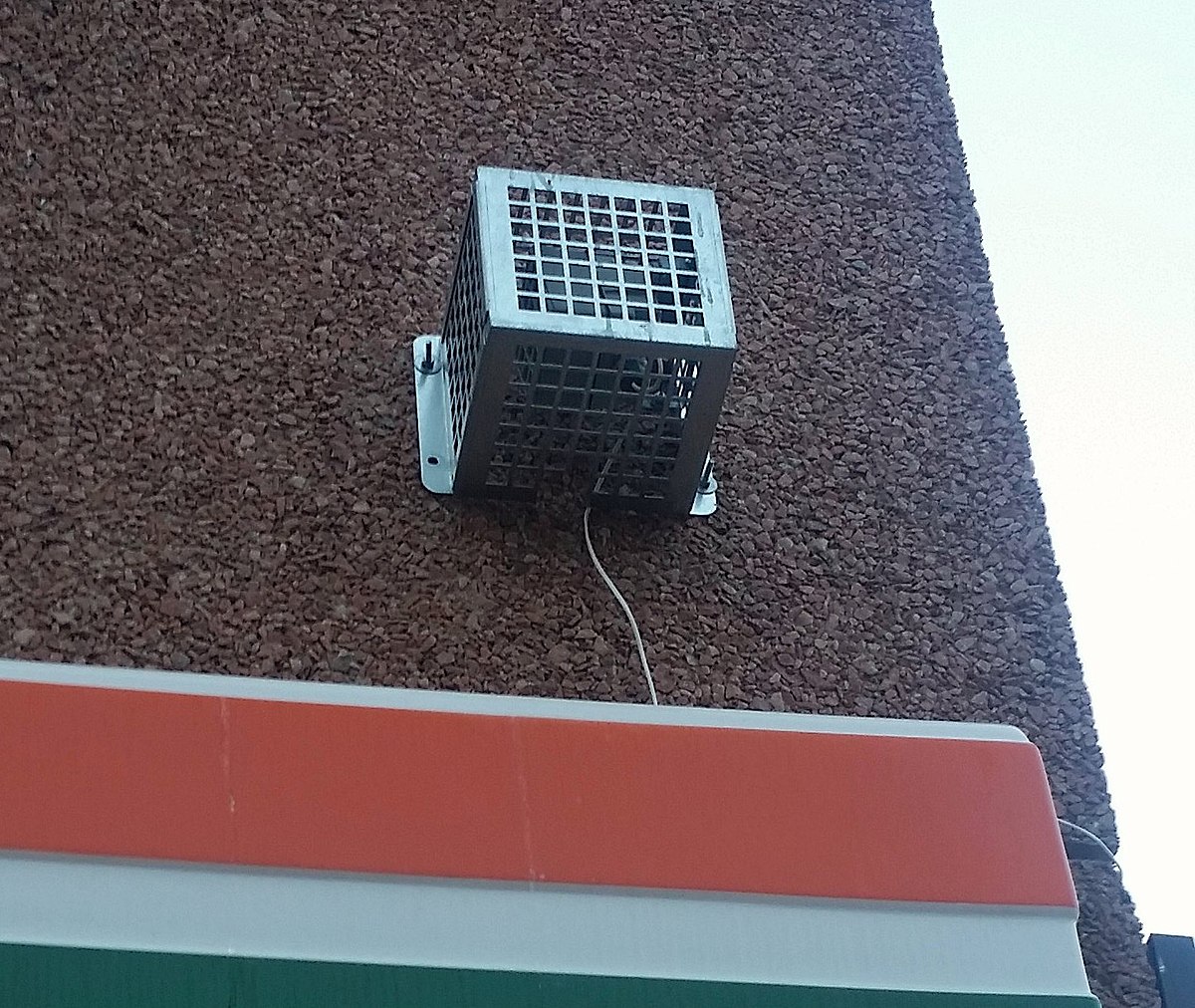 Listen (at your own risk)
2/8/19
15
Sampling Errors
Aliasing: 
Signals frequency higher than the Nyquist frequency
Solutions:
Increase the sampling rate
Filter out frequencies above half the sampling rate (anti-aliasing filter)
2/8/19
16
Quantization
Measuring the amplitude at sampling points:  what resolution to choose?
Integer representation
8, 12 or 16 bits per sample
Noise due to quantization steps avoided by higher resolution -- but requires more storage
How many different amplitude levels do we need to distinguish?
Choice depends on data and application (44K 16bit stereo requires ~10Mb storage)
2/8/19
17
But clipping occurs when input volume (i.e. amplitude of signal) is greater than range that can be represented
Watch for this when you are recording for TTS!
Solutions
Increase the resolution
Decrease the amplitude
2/8/19
18
Clipping
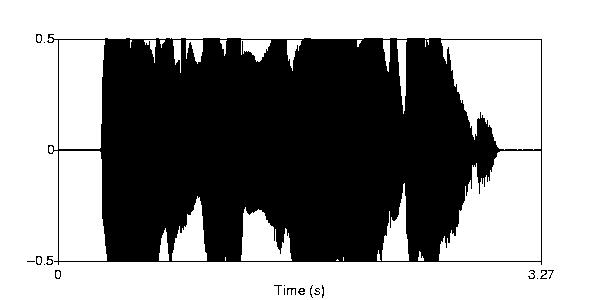 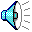 WAV format
Many formats, trade-offs in compression, quality
Sox can be used to convert speech formats
Frequency
How fast are the vocal folds vibrating?
Vocal folds vibrate for voiced sounds, causing regular peaks in amplitude
F0 – Fundamental frequency of the waveform 
Pitch track – plot F0 over time
2/8/19
21
Estimating pitch
Frequency = cycles per second
Simple approach: zero crossings
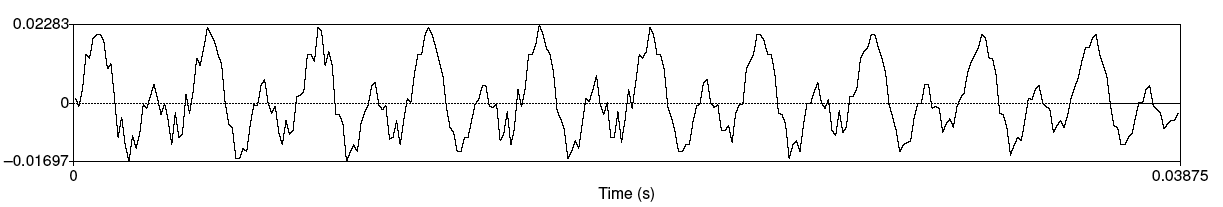 2/8/19
22
Autocorrelation
Idea: figure out the period between successive cycles of the wave
F0 = 1/period 
Where does one cycle end and another begin?
Find the similarity between the signal and a shifted version of itself
Period is the chunk of the segment that matches best with the next chunk
2/8/19
23
Parameters
Window size (chunk size)
Step size
Frequency range
2/8/19
24
Microprosody effects of consonants (e.g. /v/)
Creaky voice  no pitch track
Errors to watch for in reading pitch tracks:
Halving: shortest lag calculated is too long  estimated cycle too long, too few cycles per sec (underestimate pitch) 
Doubling: shortest lag too short and second half of cycle similar to first  cycle too short, too many cycles per sec (overestimate pitch)
Pitch Halving
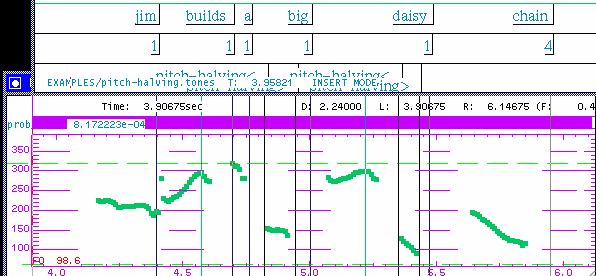 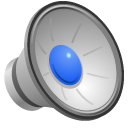 pitch is halved
Pitch Doubling
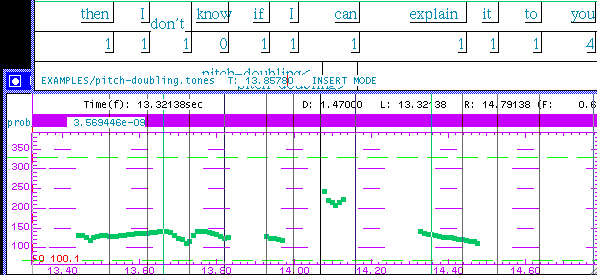 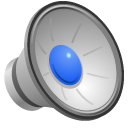 pitch is doubled
Pitch track
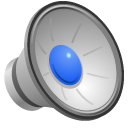 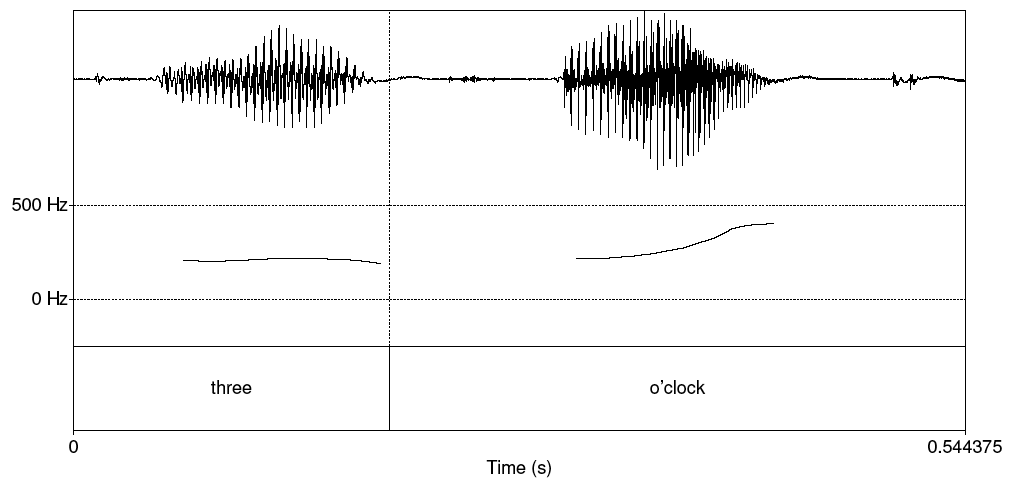 Pitch vs. F0
Pitch is the perceptual correlate of F0
Relationship between pitch and F0 is not linear;
human pitch perception is most accurate between 100Hz and 1000Hz. 
Mel scale
Frequency in mels = 1127 ln (1 + f/700)
Mel-scale
Human hearing is not equally sensitive to all frequency bands
Less sensitive at higher frequencies, roughly > 1000 Hz
I.e. human perception of frequency is non-linear:
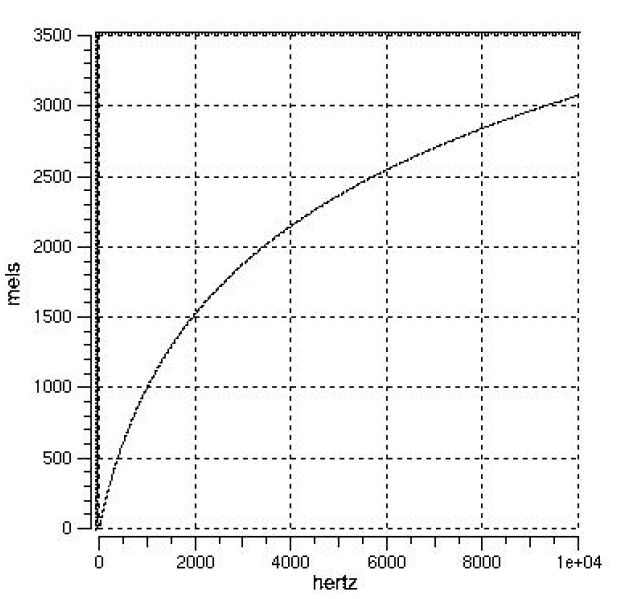 Amplitude
Maximum value on y axis of a waveform
Amount of air pressure variation: + compression, 0 normal, - rarefaction
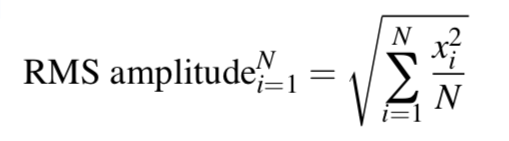 2/8/19
31
Intensity
Perceived as loudness
Measured in decibels (dB)




P0 = auditory threshold pressure =
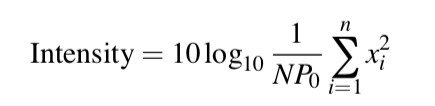 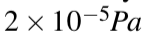 2/8/19
32
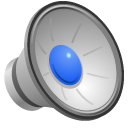 Plot of Intensity
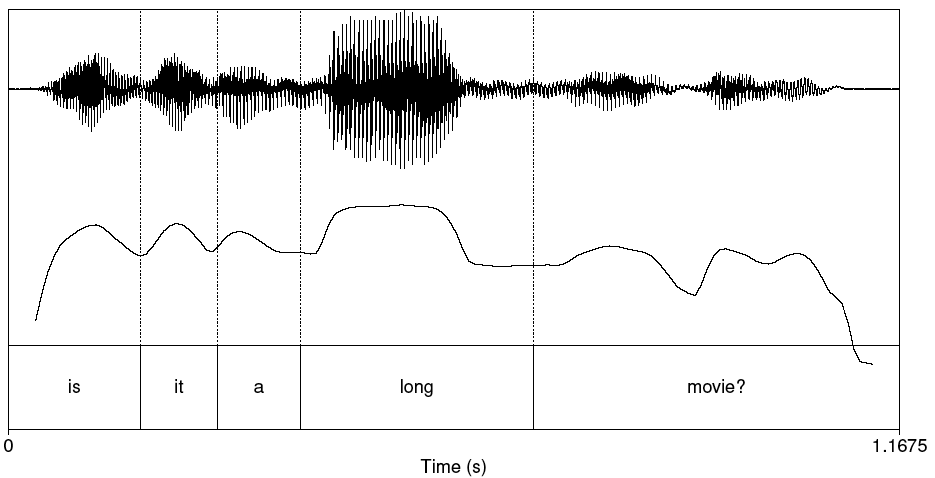 How ‘Loud’ are Common Sounds – How Much Pressure Generated?
Event	Pressure (Pa)	Db
Absolute	20	0	
Whisper	200	20
Quiet office	2K	40
Conversation	20K	60
Bus	200K	80
Subway	2M	100
Thunder	20M	120
*DAMAGE*	200M	140
2/8/19
34
[Speaker Notes: Pa = Pascal
Db = Decibel]
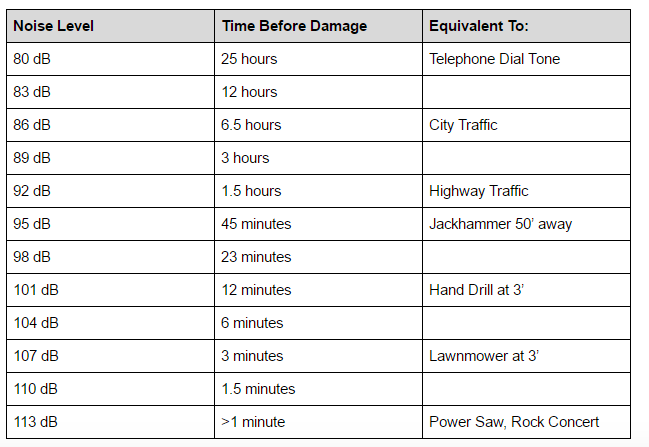 2/8/19
35
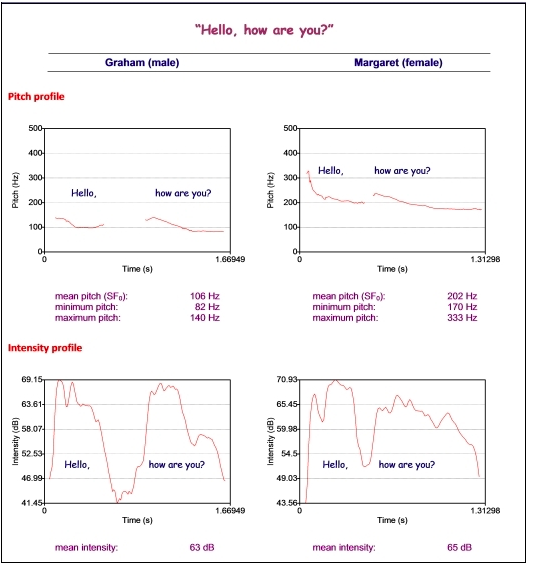 2/8/19
36
Voice quality
Jitter
Shimmer
HNR
2/8/19
37
Voice quality
Jitter
random cycle-to-cycle variability in F0
Pitch perturbation
Shimmer
random cycle-to-cycle variability in amplitude
Amplitude perturbation
2/8/19
38
Jitter
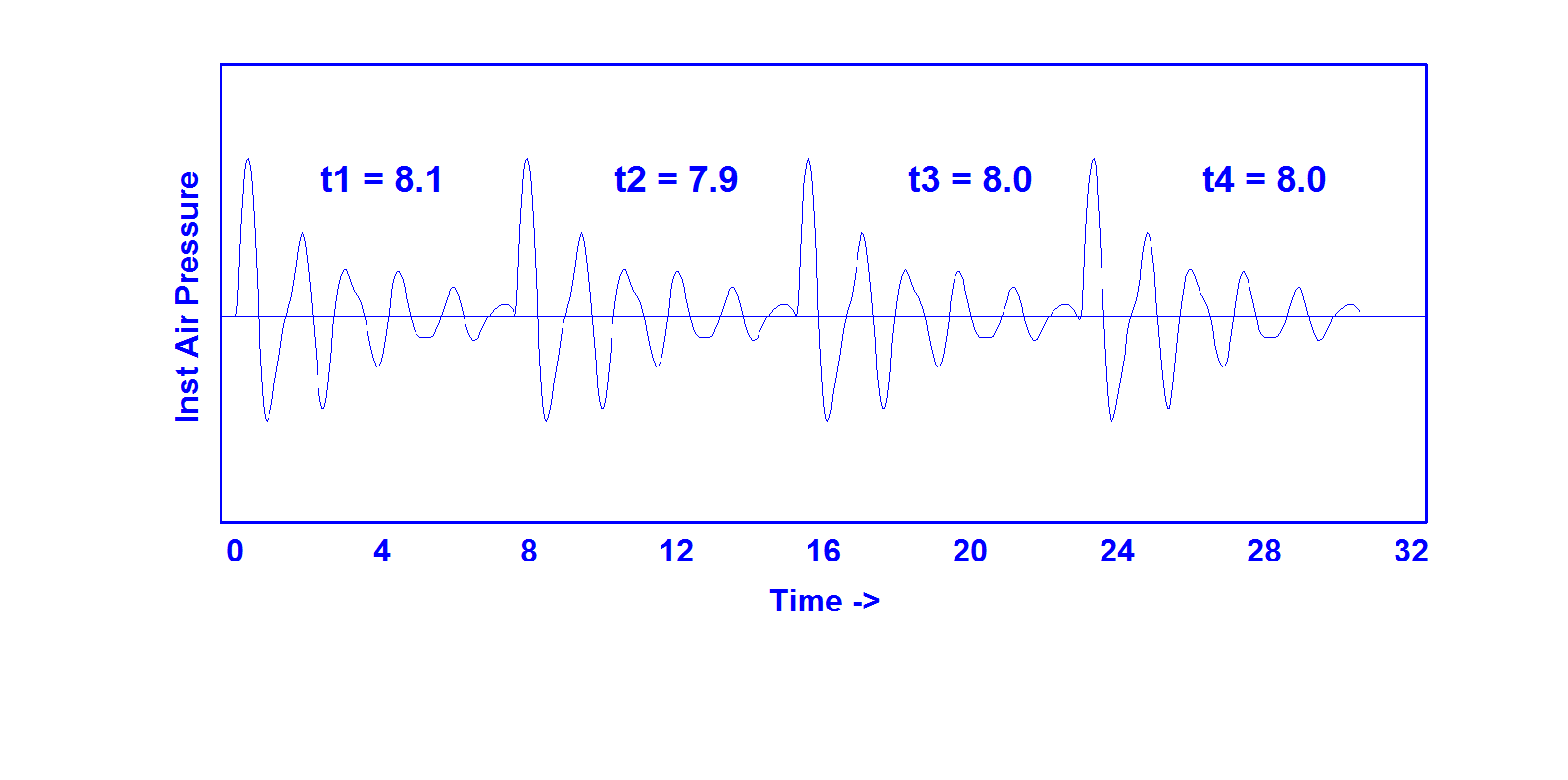 https://homepages.wmich.edu/~hillenbr/501.html
Shimmer
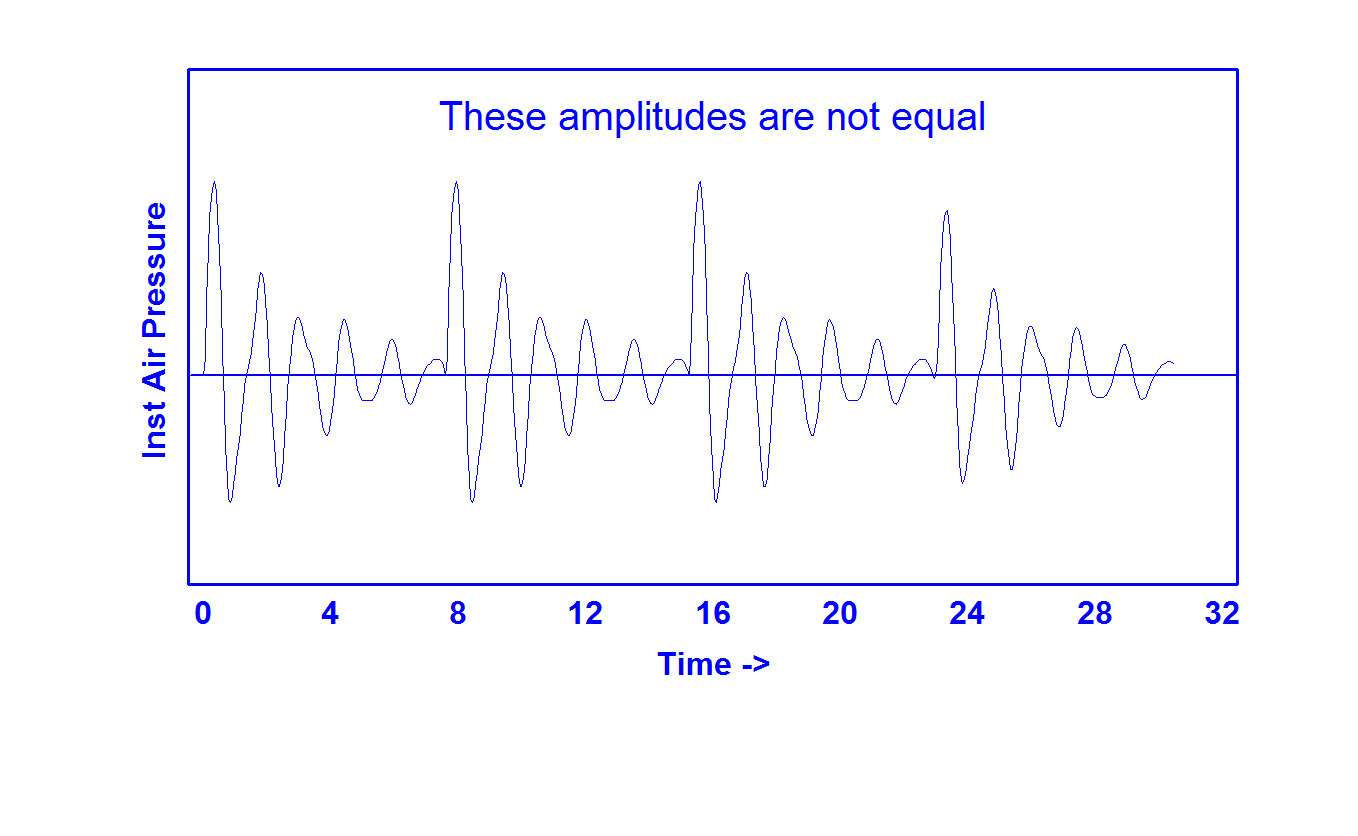 https://homepages.wmich.edu/~hillenbr/501.html
Synthetic Continuum Varying in Jitter
0.0%			2.0%
		0.2%			2.5%
		0.4%			3.0%
		0.6%			4.0%
		0.8%			5.0%
		1.0%			6.0%
		1.5%
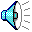 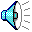 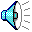 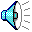 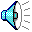 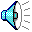 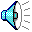 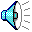 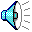 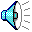 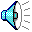 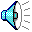 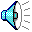 https://homepages.wmich.edu/~hillenbr/501.html
Synthetic Continuum Varying in Shimmer
0.00 dB		1.60 dB	
	0.20 dB		1.80 dB
	0.40 dB		2.00 dB
	0.60 dB		2.25 dB
	0.80 dB		2.50 dB
	1.00 dB		2.75 dB
	1.20 dB		3.00 dB
	1.40 dB
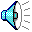 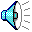 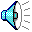 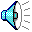 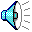 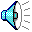 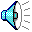 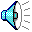 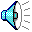 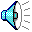 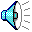 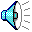 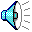 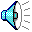 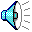 https://homepages.wmich.edu/~hillenbr/501.html
HNR
Harmonics to Noise Ratio
Ratio between periodic and aperiodic components of a voiced speech segment
Periodic: vocal fold vibration
Non-periodic: glottal noise
Lower HNR -> more noise in signal, perceived as hoarseness, breathiness, roughness
2/8/19
43
Reading waveforms
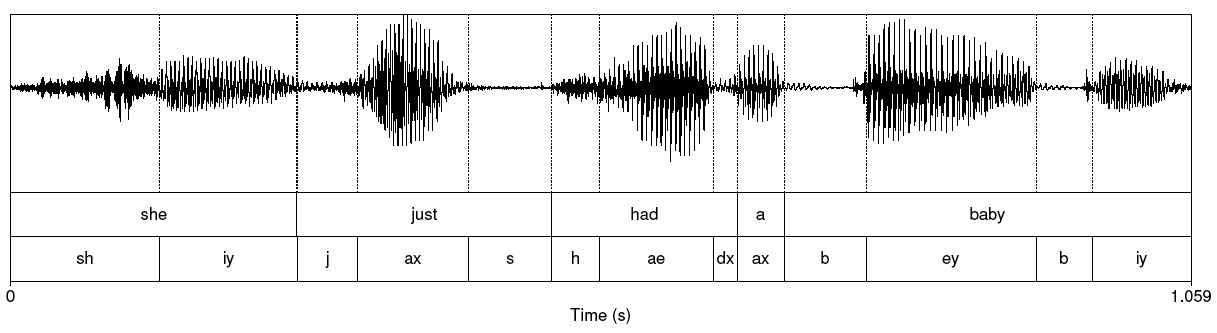 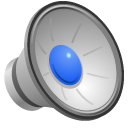 2/8/19
44
Fricative
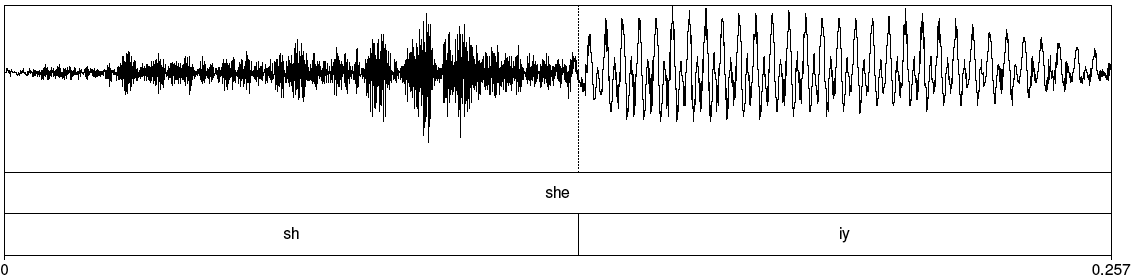 2/8/19
45
Spectrum
Representation of the different frequency components of a wave
Computed by a Fourier transform
Linear Predictive Coding (LPC) spectrum – smoothed version
2/8/19
46
Part of [ae] waveform from “had”
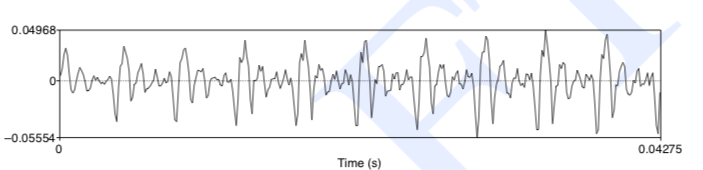 Complex wave repeated 10 times (~234 Hz)
Smaller waves repeated 4 times per large (~936 Hz)
Two tiny waves on the peak of 936 Hz waves (~1872 Hz)
2/8/19
47
Spectrum
Represents frequency components
Computed by Fourier transform





Peaks at 930 Hz, 1860 Hz, and 3020 Hz
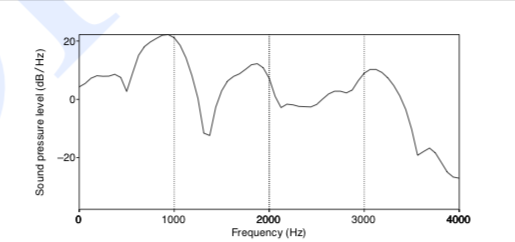 2/8/19
48
Spectrogram
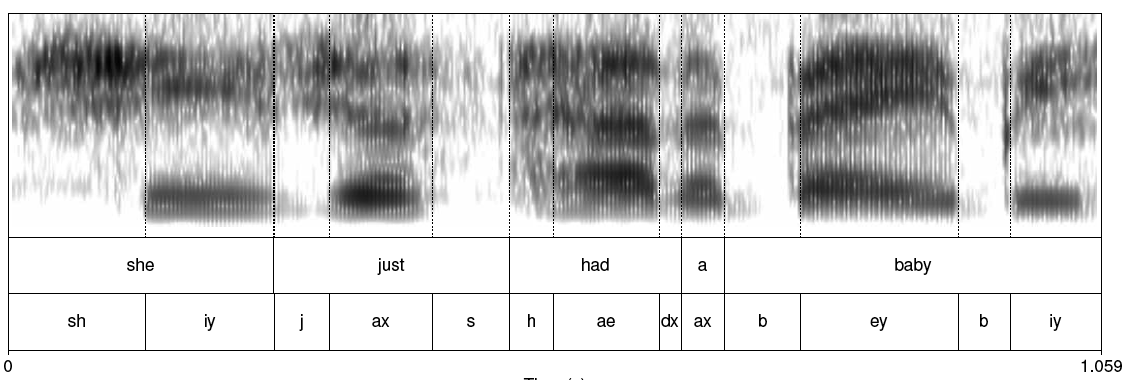 2/8/19
49
Spectrogram
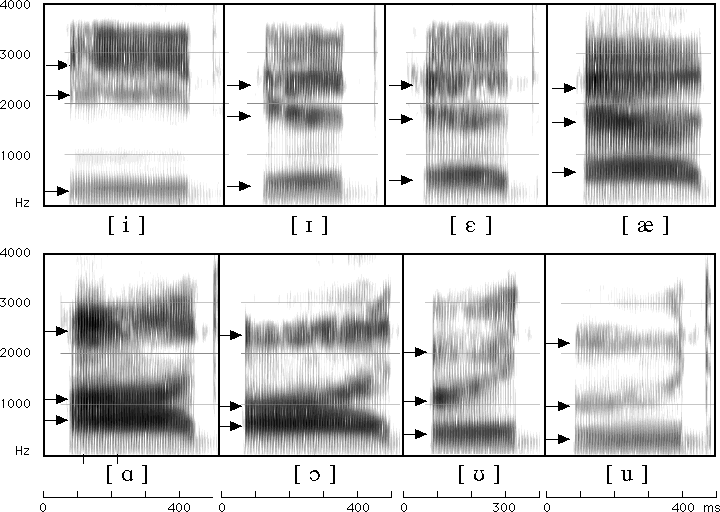 2/8/19
50
Source-filter model
Why do different vowels have different spectral signatures?
Source = glottis
Filter = vocal tract
When we produce vowels, we change the shape of the vocal tract cavity by placing articulators in particular positions
2/8/19
51
Reading spectrograms
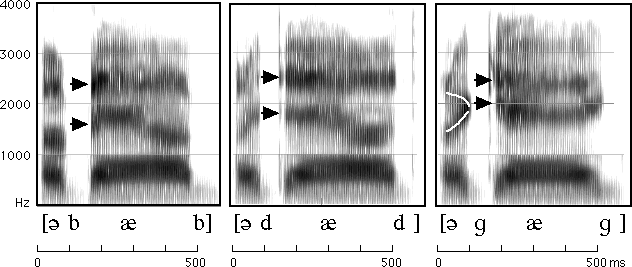 2/8/19
52
Mystery Spectrogram
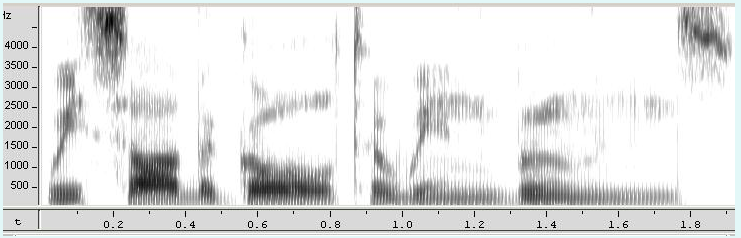 2/8/19
53
MFCC
Sounds that we generate are filtered by the shape of the vocal tract (tongue, teeth etc.)
If we can determine the shape, we can identify the phoneme being produced
Mel Frequency Cepstral Coefficients  are widely used features in speech recognition
2/8/19
54
MFCC calculation
Frame the signal into short frames
Take the Fourier transform of the signal
Apply mel filterbank to power spectra, sum energy in each filter
Take the log of all filterbank energies
Take the DCT of the log filterbank energies
Keep DCT coefficients 2-13
2/8/19
55
Next class
Download Praat from the link on the  course syllabus page
Read the Praat tutorial linked from the syllabus
Bring a laptop and headphones to class
2/8/19
56